Môn Tiếng Việt lớp 3
BÀI 1: ÔN TẬP GIỮA HỌC KÌ II (T1,2)
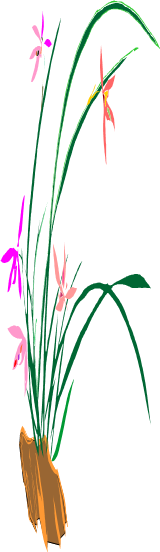 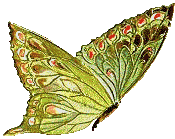 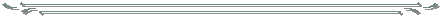 TIẾNG VIỆT
Bài 1: ÔN TẬP GIỮA HỌC KÌ II
Hoạt động 1. Kể tên và nêu nội dung của 3 bài tập đọc đã học
Hoạt động 2. Đọc một bài yêu thích và trả lời câu hỏi
Kể đúng tên bài tập đọc đã học. Nêu ngắn gọn và chính xác nội dung của bài tập đọc đó.
a, Bài đọc viết về ai hoặc viết về sự vật gì?
b, Em nhớ nhất chi tiết nào trong bài đọc?
c, Em học được gì từ bài đọc?
Hoạt động 3. Đọc bài thơ và trả lời câu hỏi
Trăng ơi… từ đâu đến?
Trăng ơi… từ đâu đến?
Hay từ cánh rừng xa
Trăng hồng như quả chín
Lửng lơ lên trước nhà.

Trăng ơi… từ đâu đến?
Hay biển xanh diệu kỳ
Trăng tròn như mắt cá
Chẳng bao giờ chớp mi.






Trăng ơi… từ đâu đến?
Hay từ một sân chơi
Trăng bay như quả bóng
Bạn nào đá lên trời.
               (Trần Đăng Khoa)
Hoạt động 3. Đọc bài thơ và trả lời câu hỏi
Tìm các từ ngữ chỉ sự vật và từ ngữ chỉ đặc điểm trong bài thơ.
? Trong bài thơ trăng được so sánh với những gì?
Trăng được so sánh với các sự vật sau: 
Trăng - hồng như quả chín
Trăng - tròn như mắt cá
Trăng - bay như quả bóng
? Em thích hình ảnh so sánh nào nhất? Vì sao?
Bài 4. Chọn dấu hai chấm hoặc dấu phẩy thay cho ô vuông trong đoạn văn dưới đây:
Không sao đếm hết được các loài cá với đủ màu sắc     cá kim bé nhỏ như que diêm màu tím      cá ót mặc áo vàng có sọc đen     cá khoai trong suốt như miếng nước đá     cá song lực lưỡng    da đen trũi     cá hồng đỏ như lửa,...
:
,
,
,
,
,
Bài 5. Tìm các sự vật được so sánh với nhau trong 
đoạn văn trên:
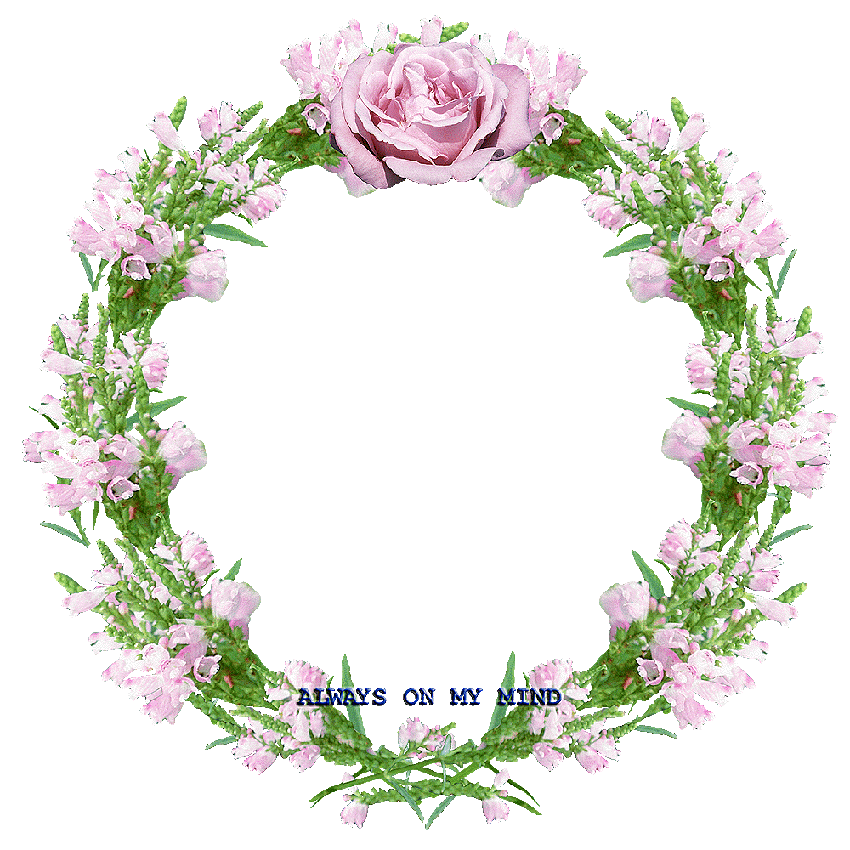 XIN CHÂN THÀNH CẢM ƠN 
QUÝ THẦY CÔ GIÁO VÀ CÁC EM